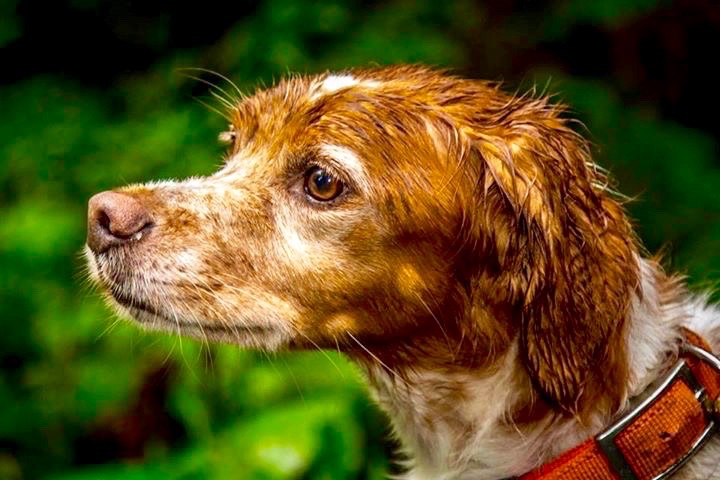 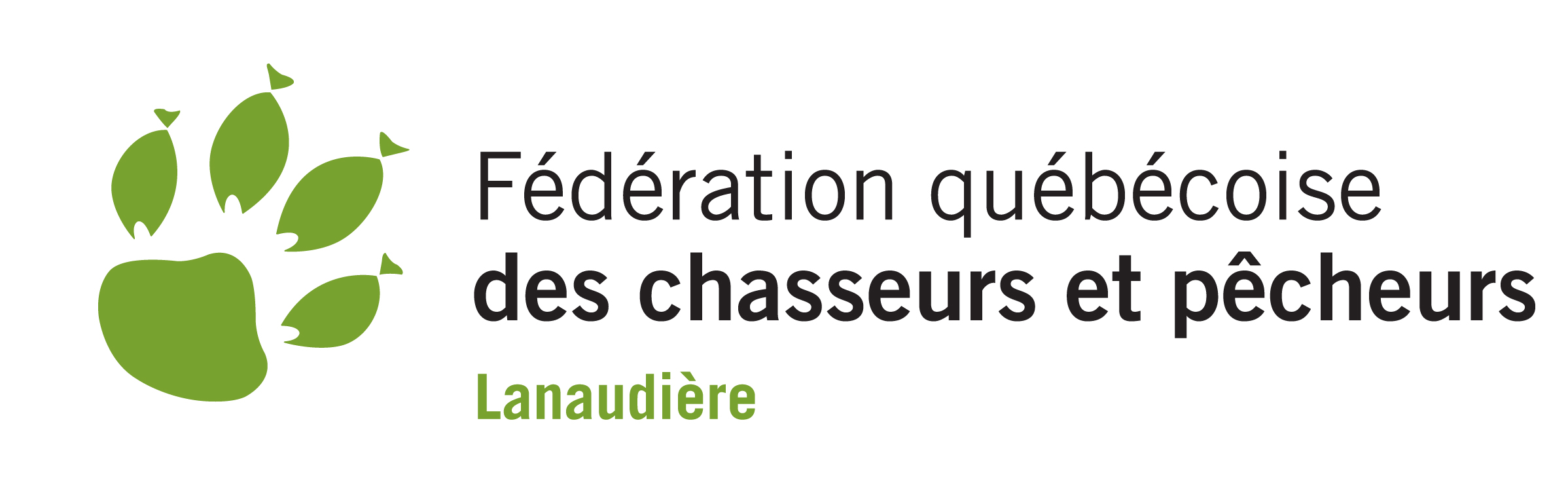 Comité Chiens de chasse7 mars 2020
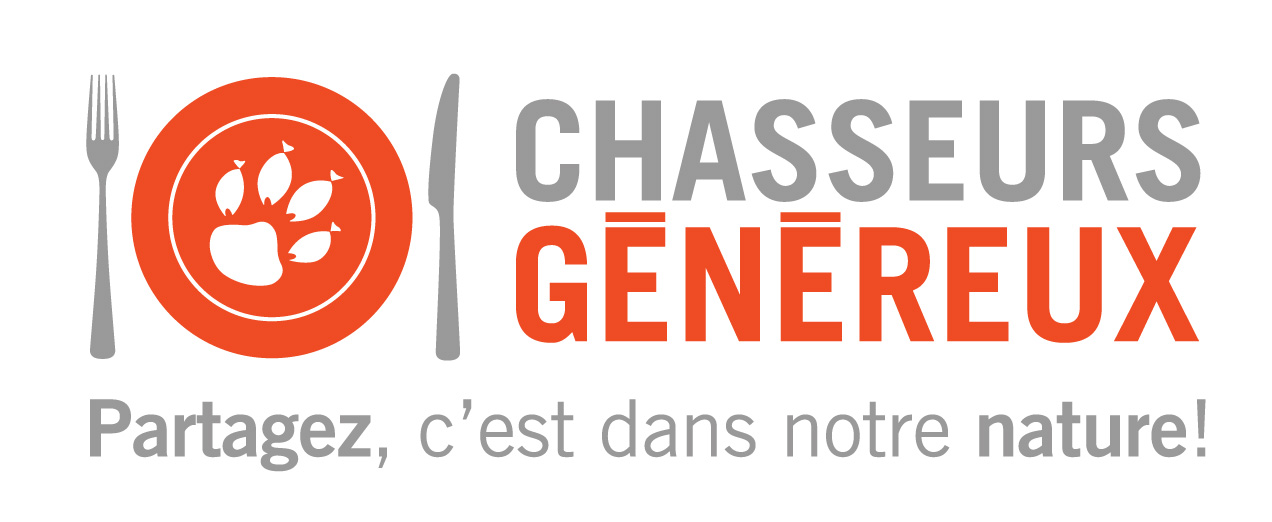 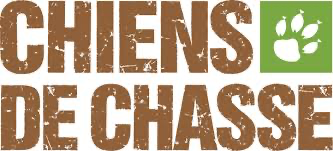 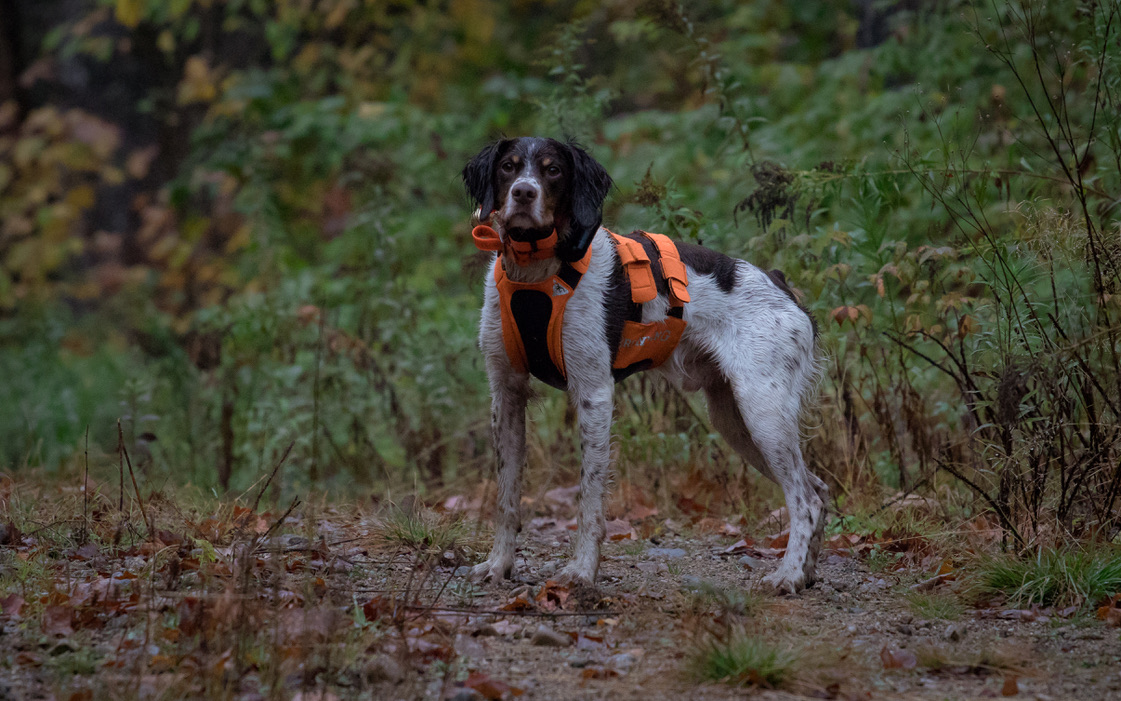 Participation
Promotion
Gestion
Prochaines étapes
Ordre du jour
Participation
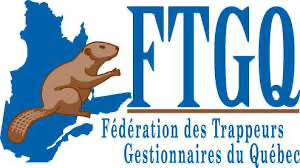 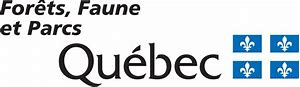 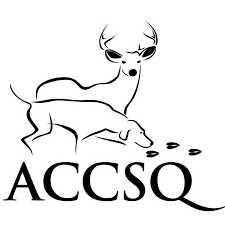 Participation
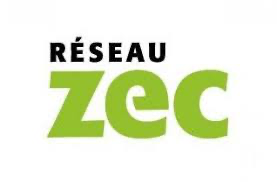 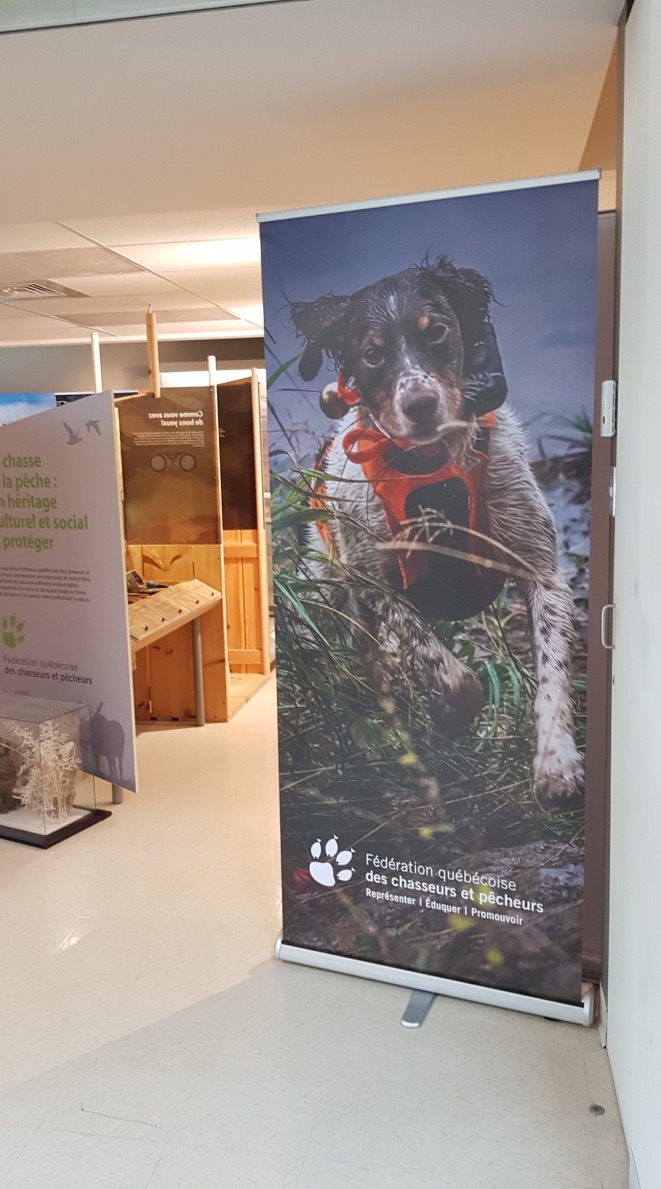 Promotion
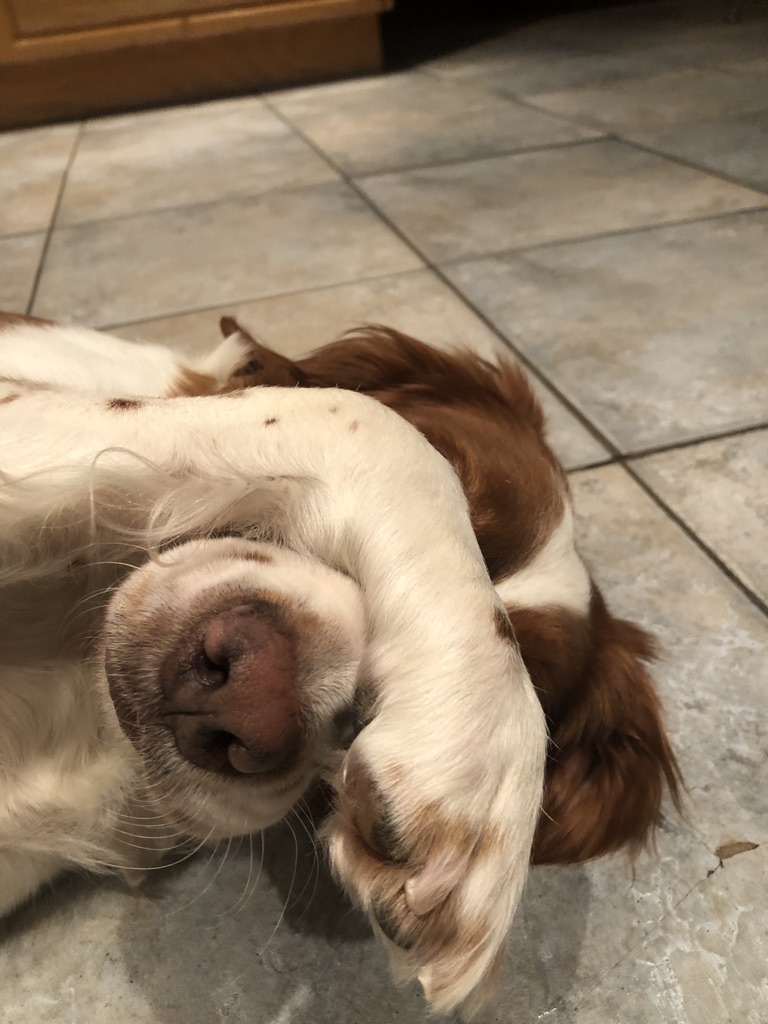 Gestion
Gestion
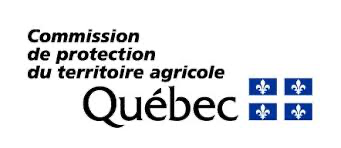 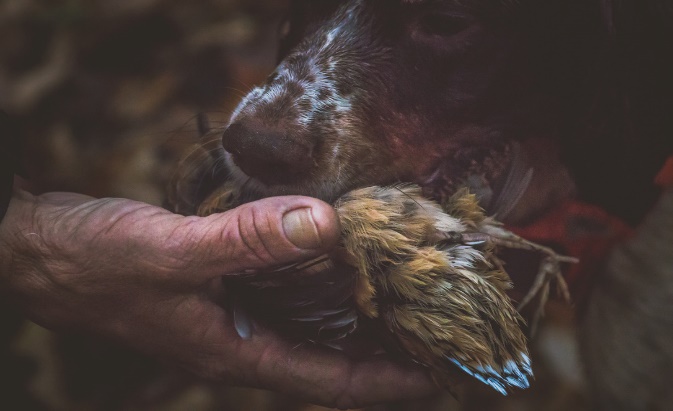 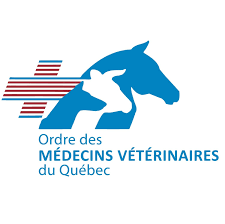 Prochaines étapes
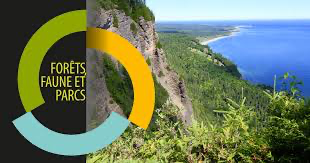 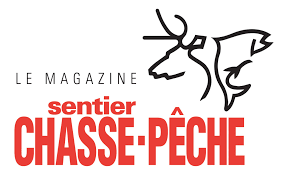 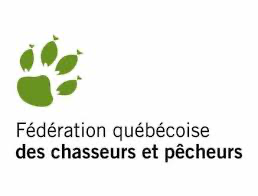 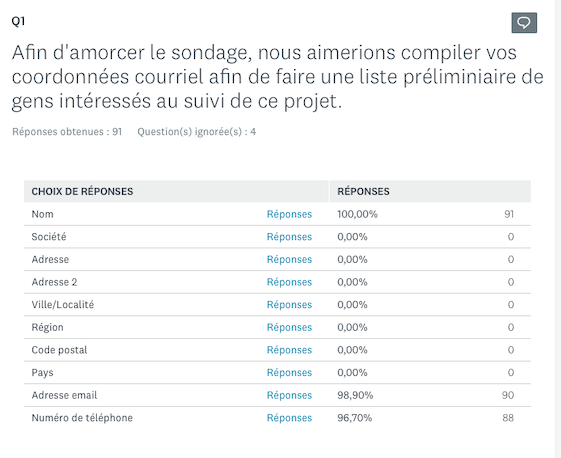 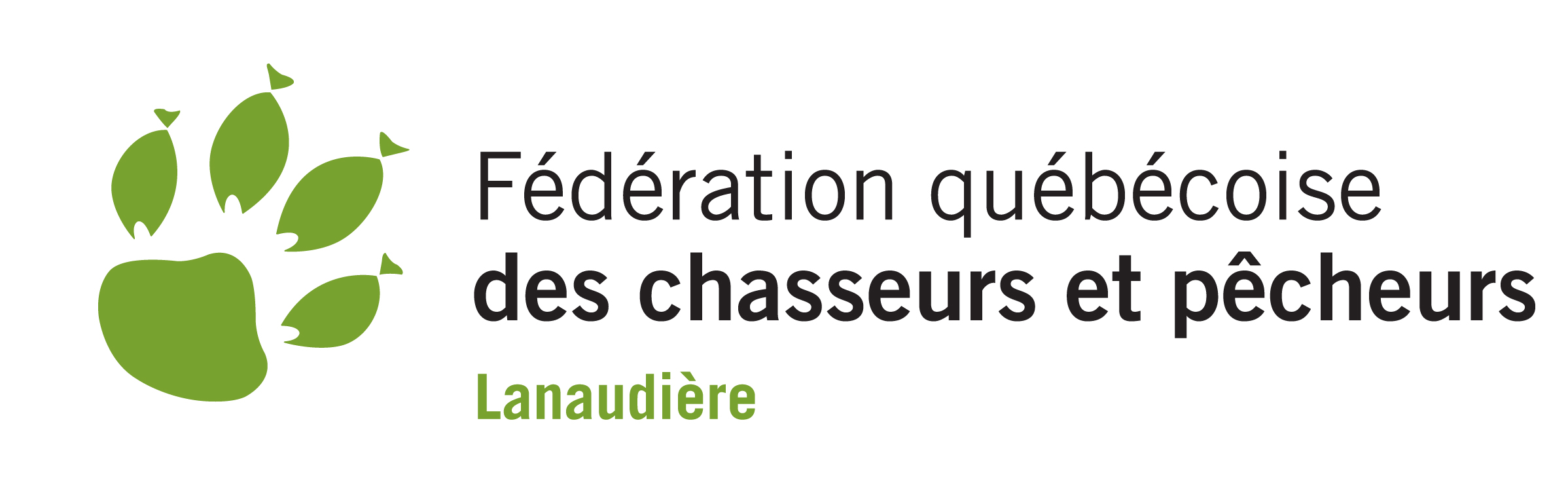 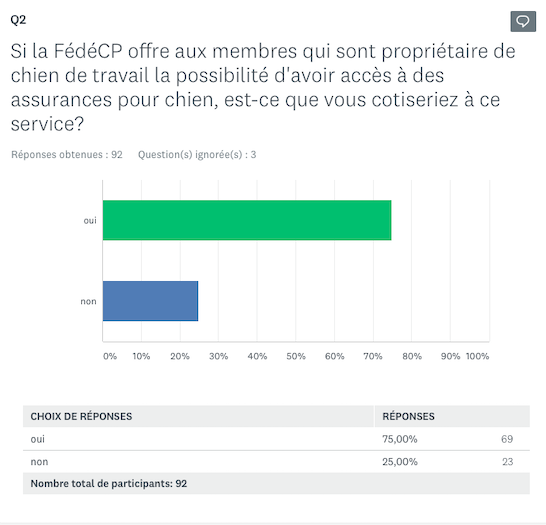 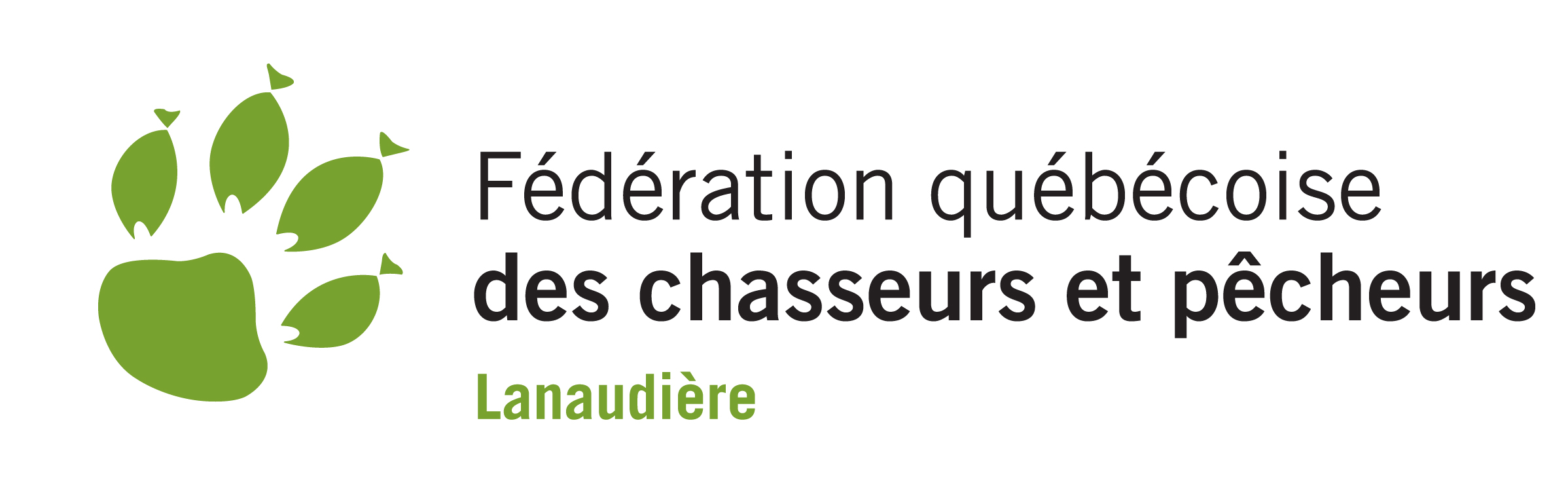 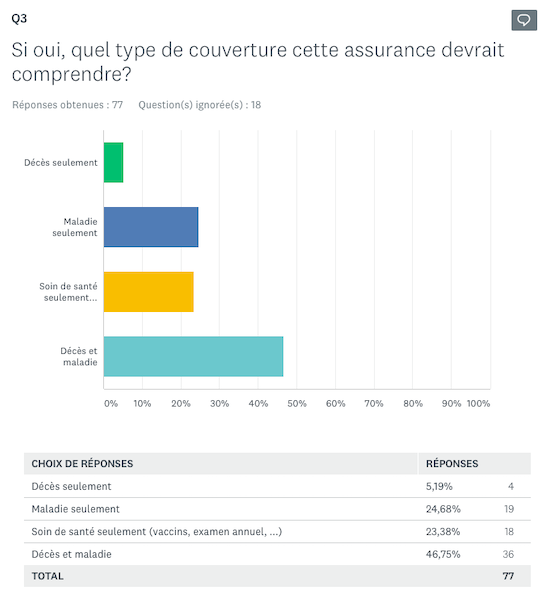 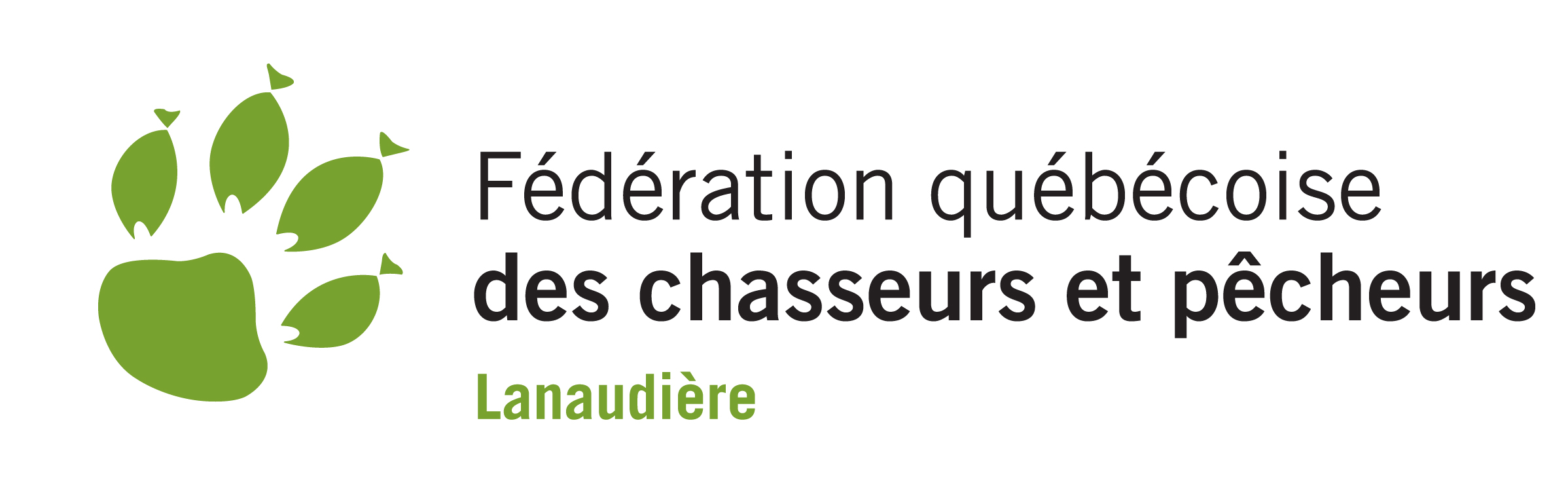 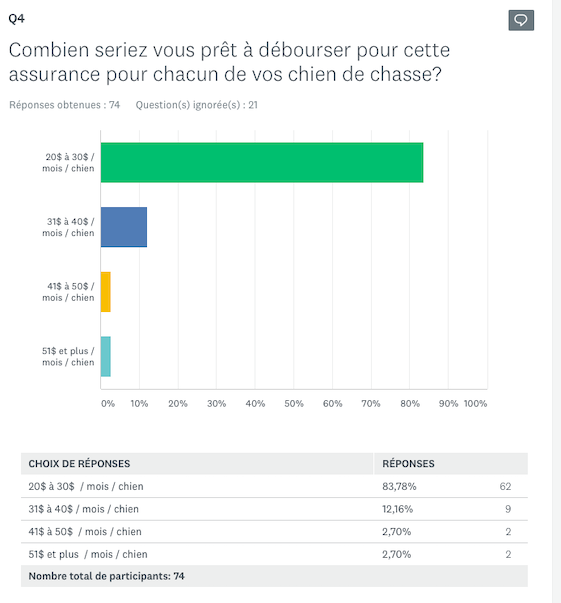 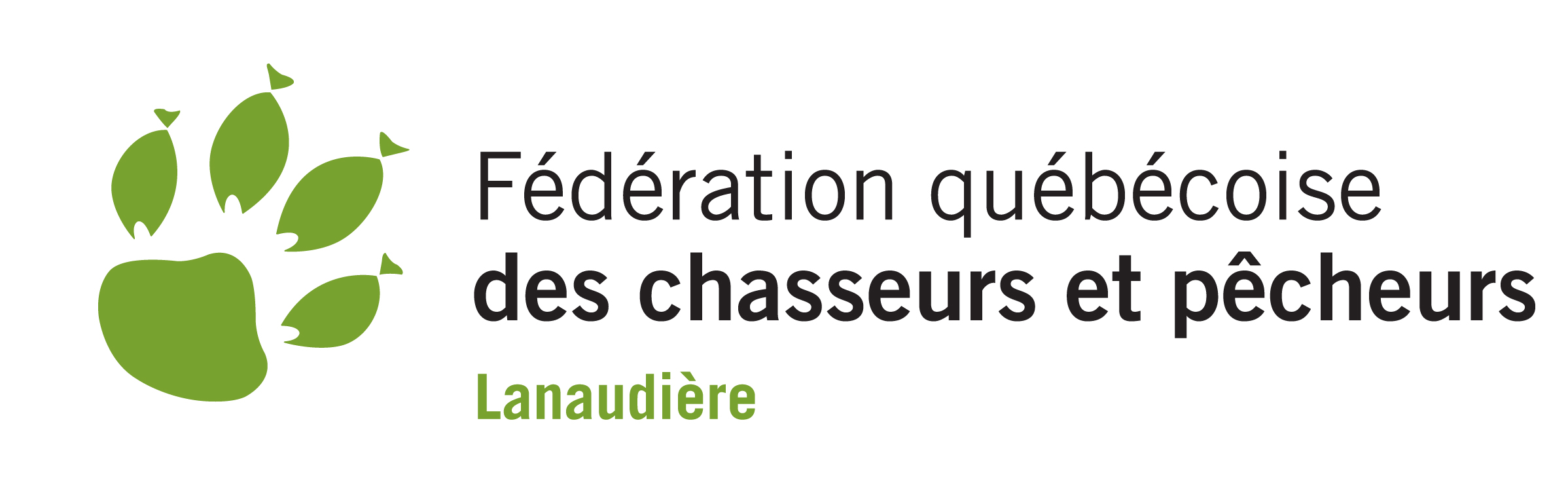 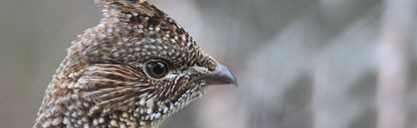 Processus de consultation / FédéCP
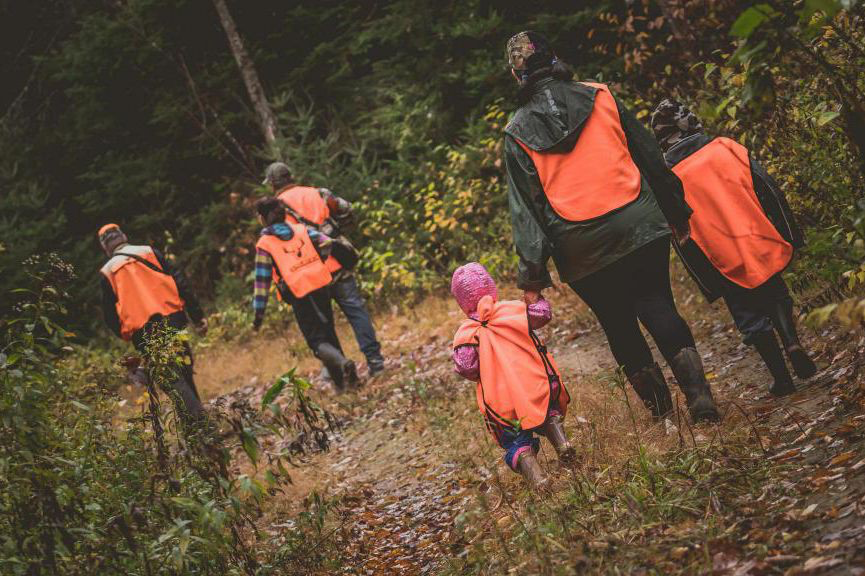 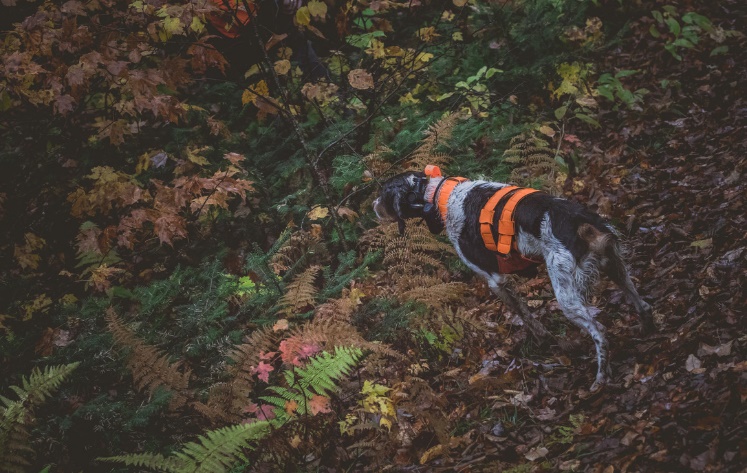